Datos Abiertos y Visualizaciones
Dr. Juan Pane
Paso 1: Definir la audiencia
Programadores
Periodistas
Expertos del dominio
Ciudadanía en general
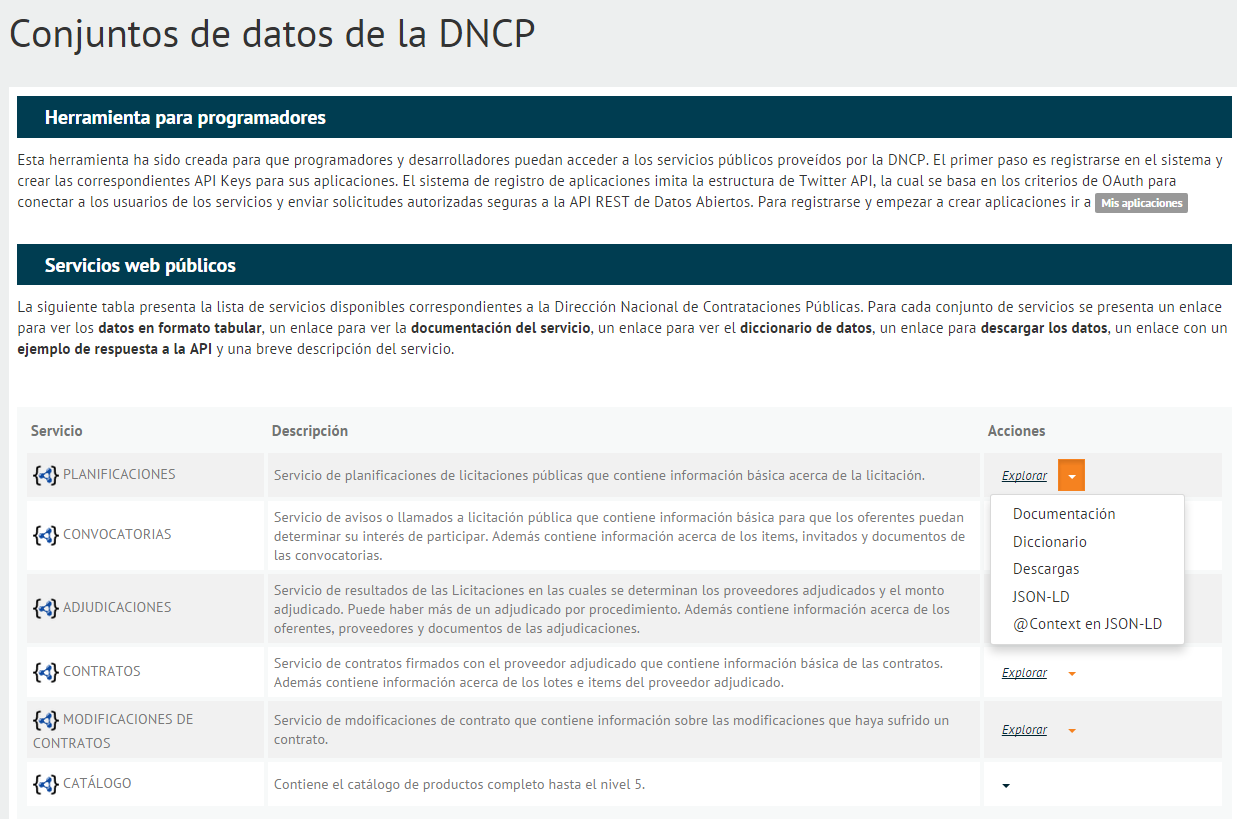 https://www.contrataciones.gov.py/datos/data
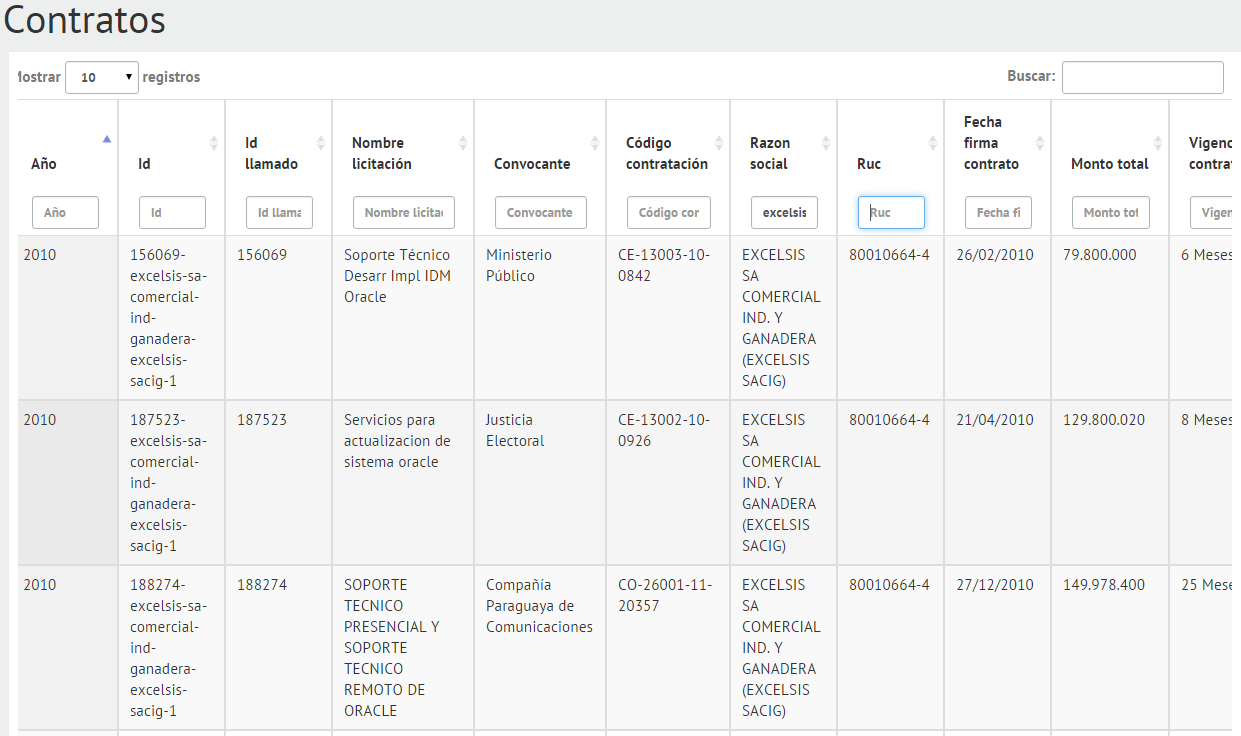 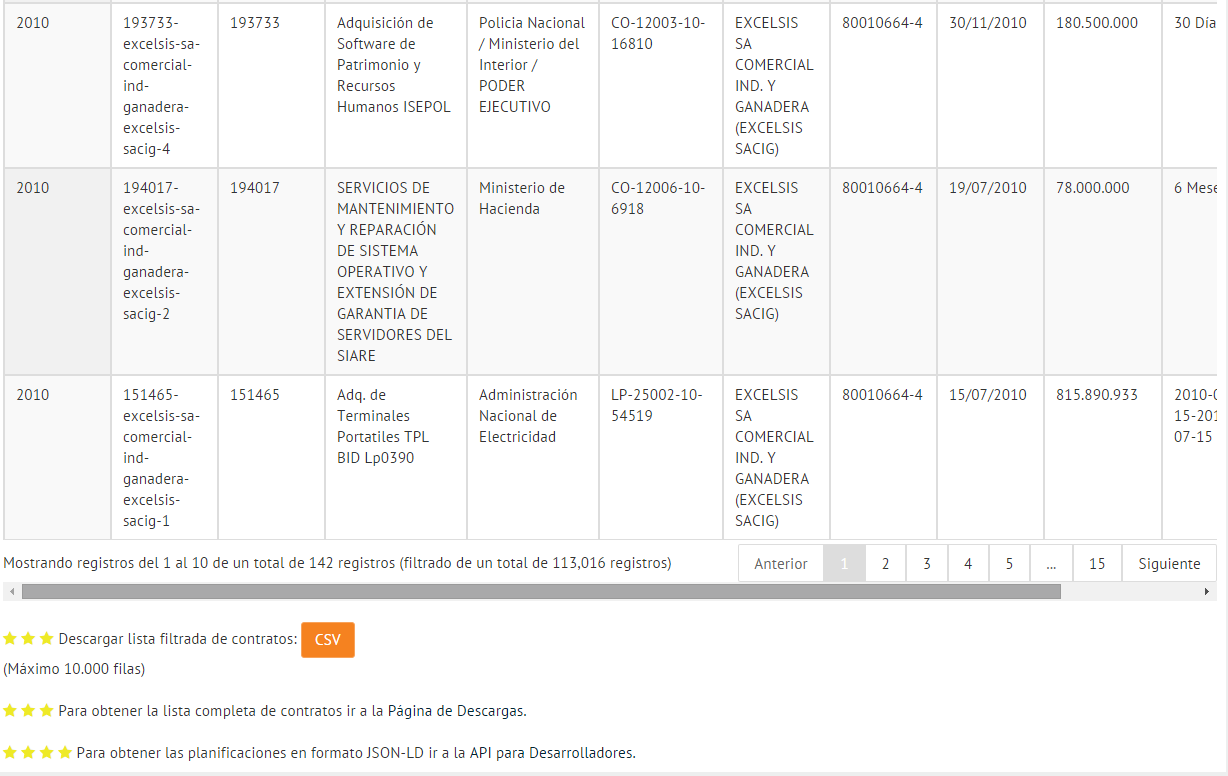 https://www.contrataciones.gov.py/datos/data/contratos
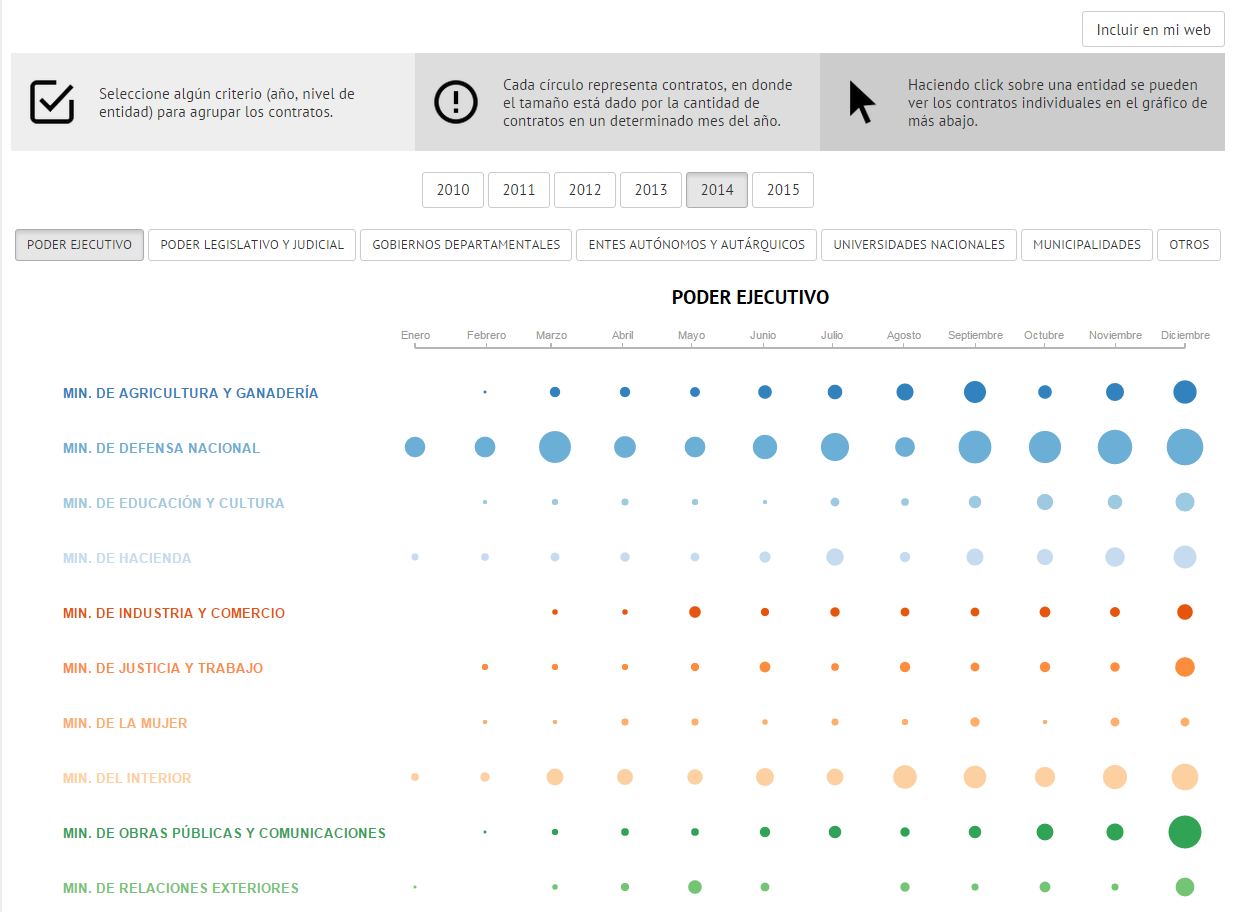 https://www.contrataciones.gov.py/datos/visualizaciones/contratos
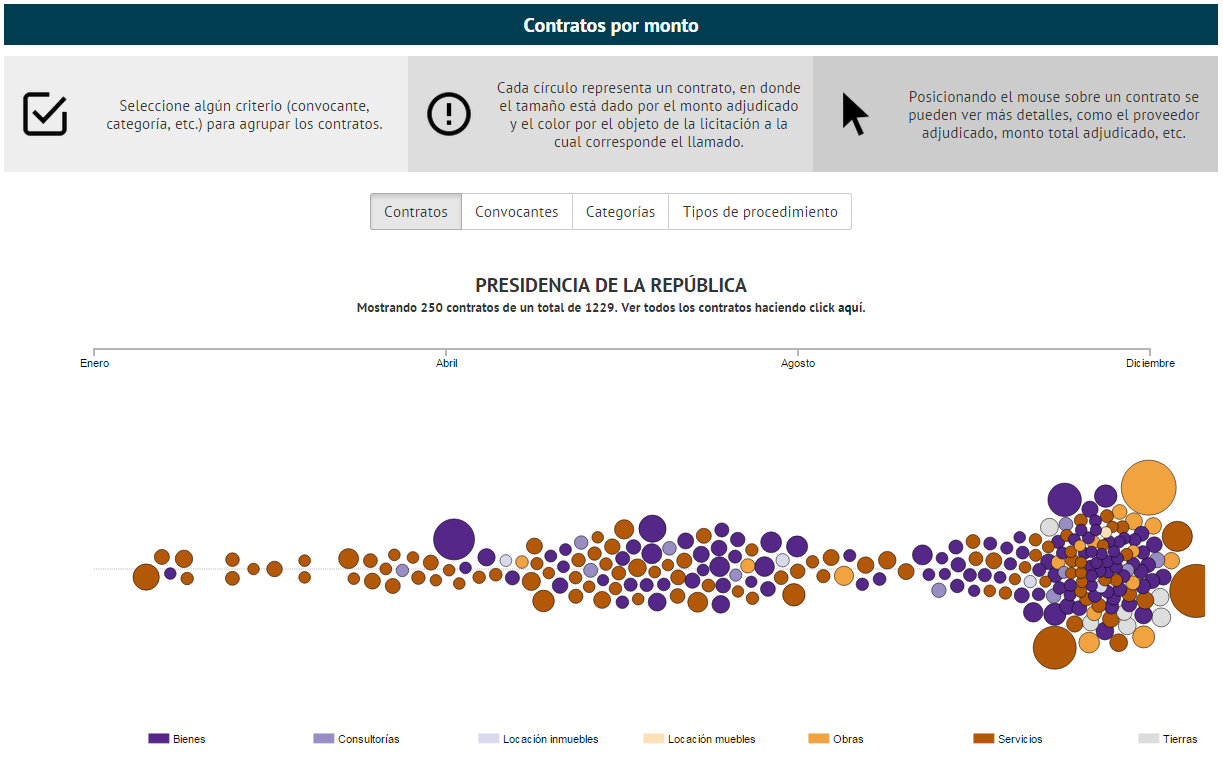 https://www.contrataciones.gov.py/datos/visualizaciones/contratos
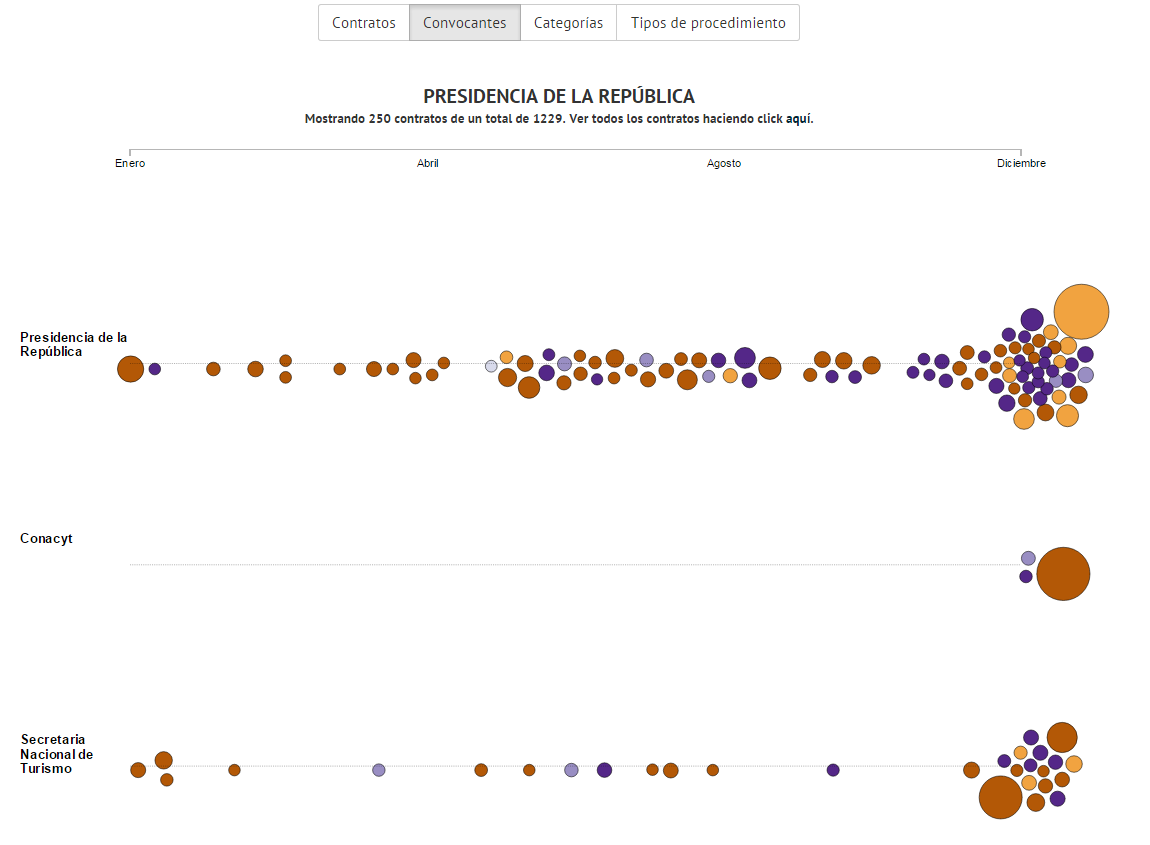 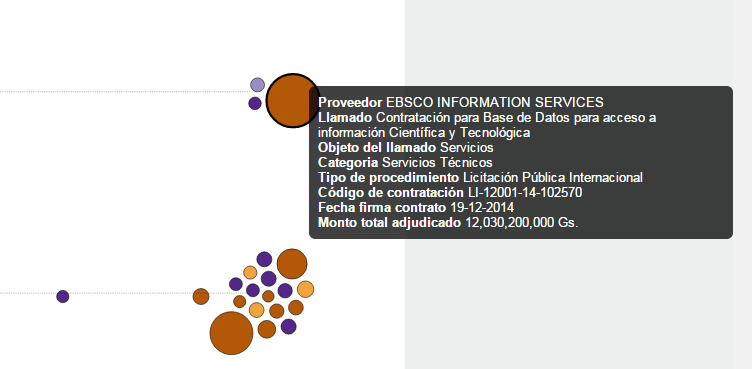 https://www.contrataciones.gov.py/datos/visualizaciones/contratos
Etapas de una licitación
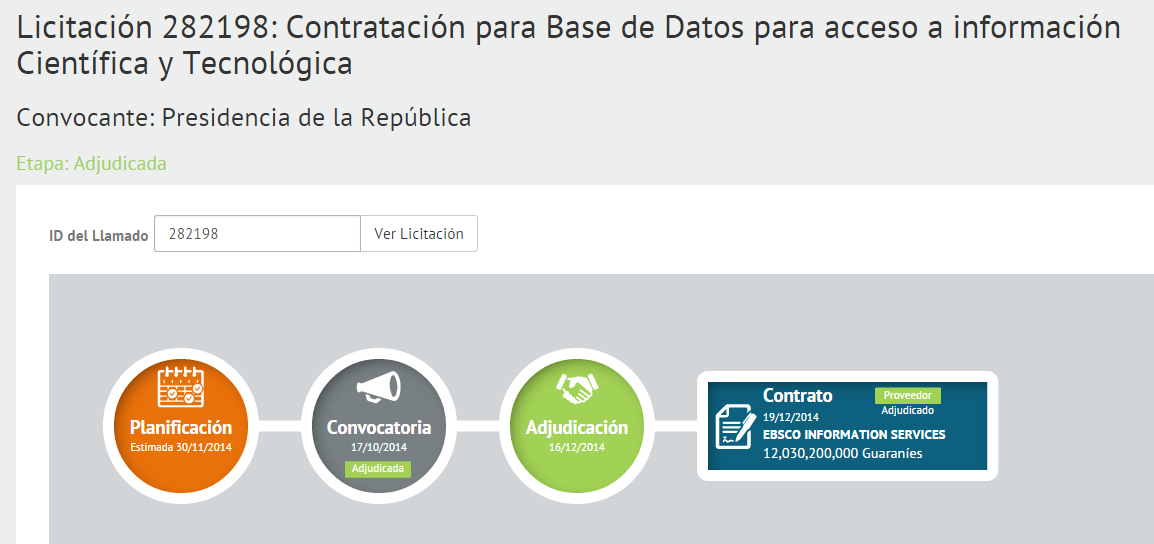 https://www.contrataciones.gov.py/datos/visualizaciones/etapas-licitacion
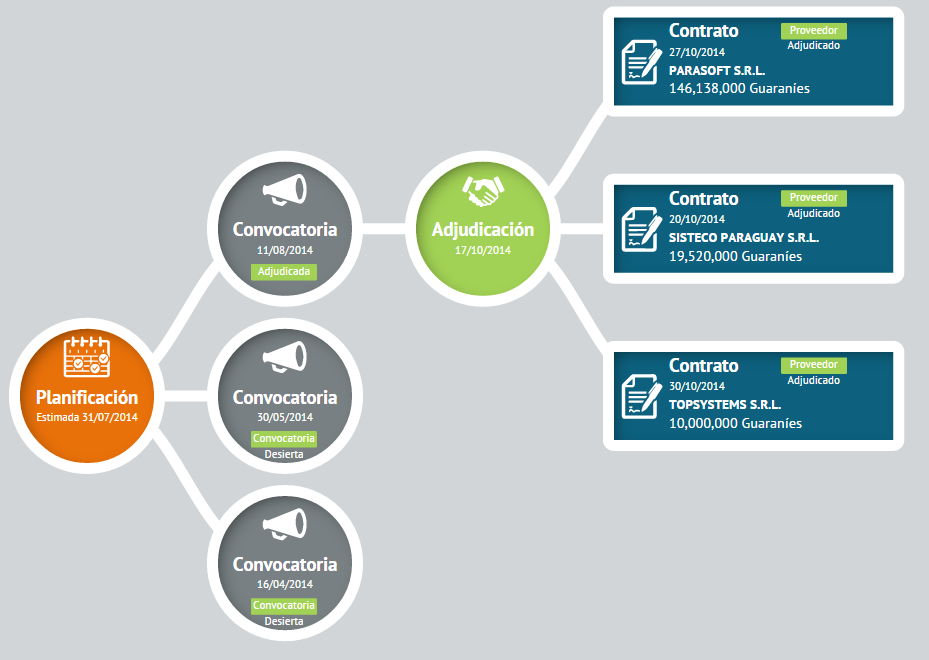 https://www.contrataciones.gov.py/datos/visualizaciones/etapas-licitacion
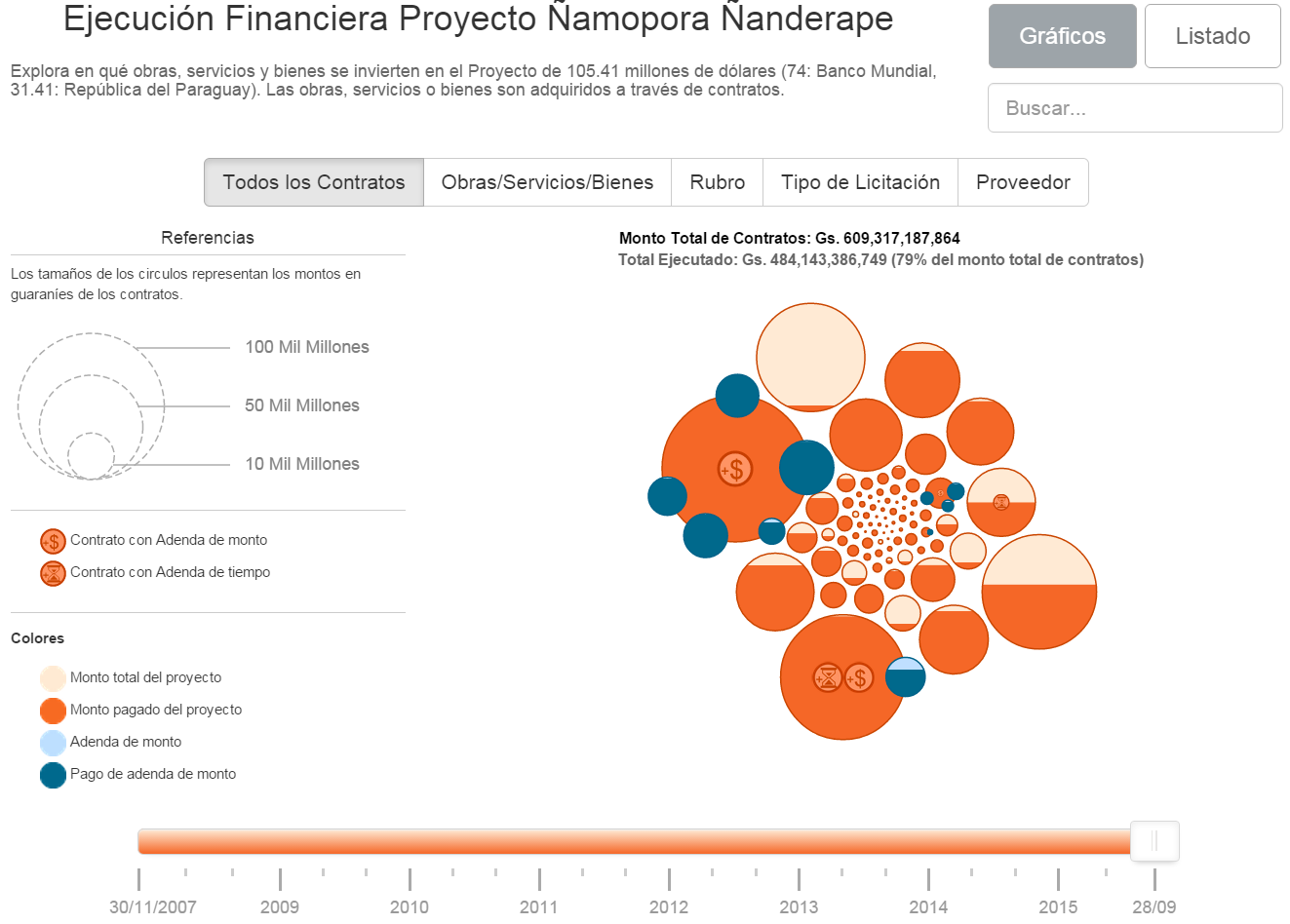 http://www.mopc.gov.py/mopcweb/BM/IGAP/index.html
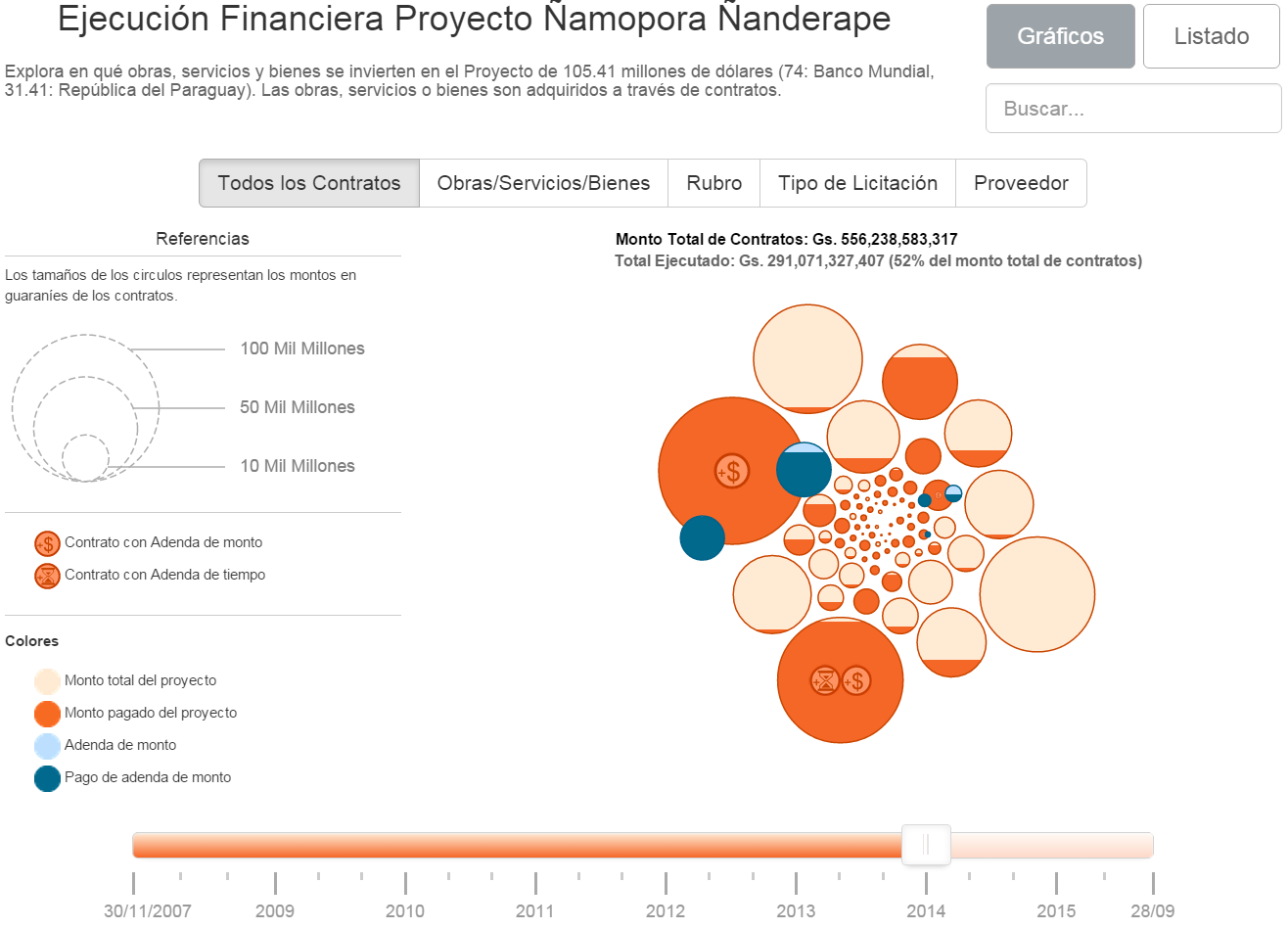 http://www.mopc.gov.py/mopcweb/BM/IGAP/index.html
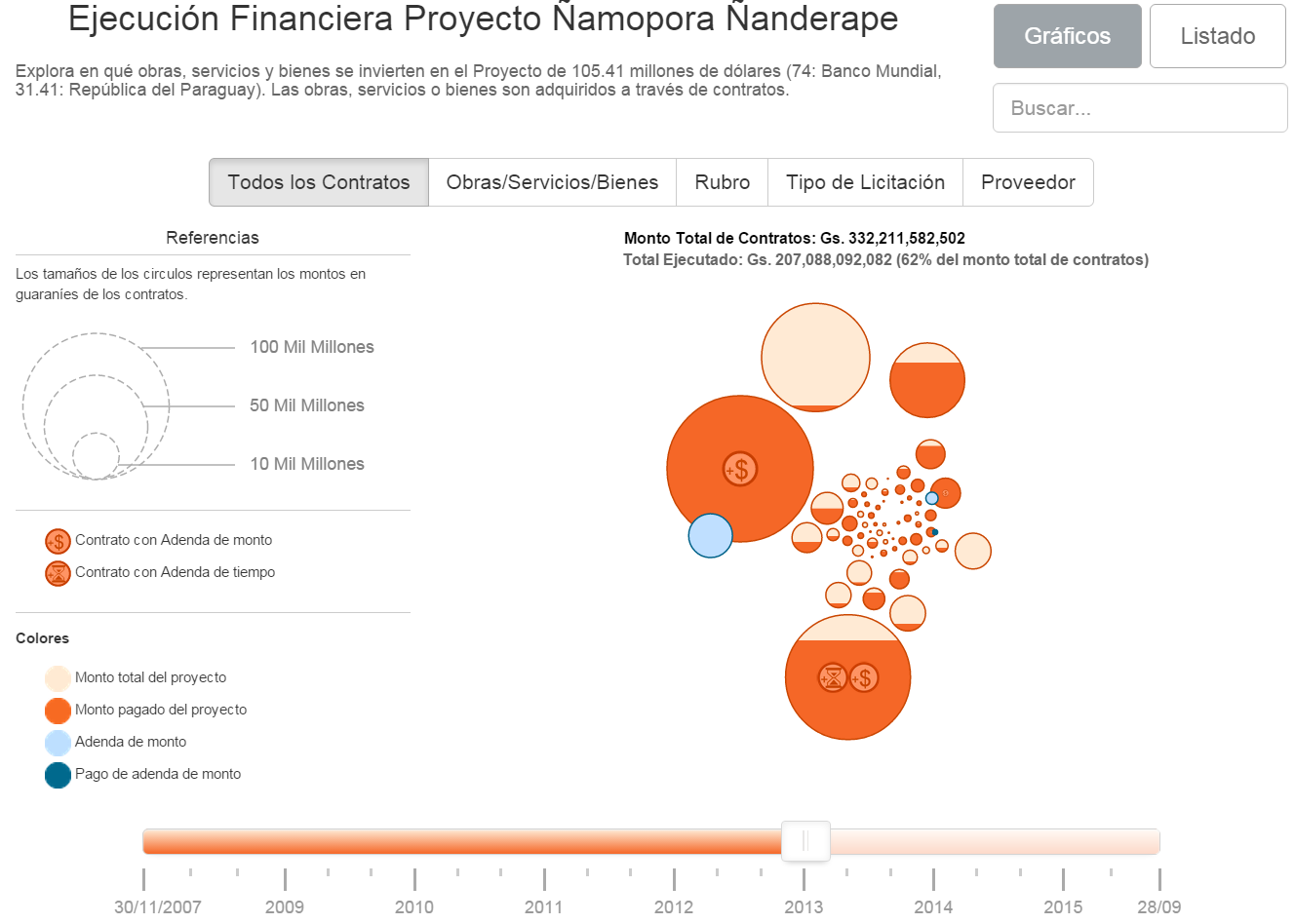 http://www.mopc.gov.py/mopcweb/BM/IGAP/index.html
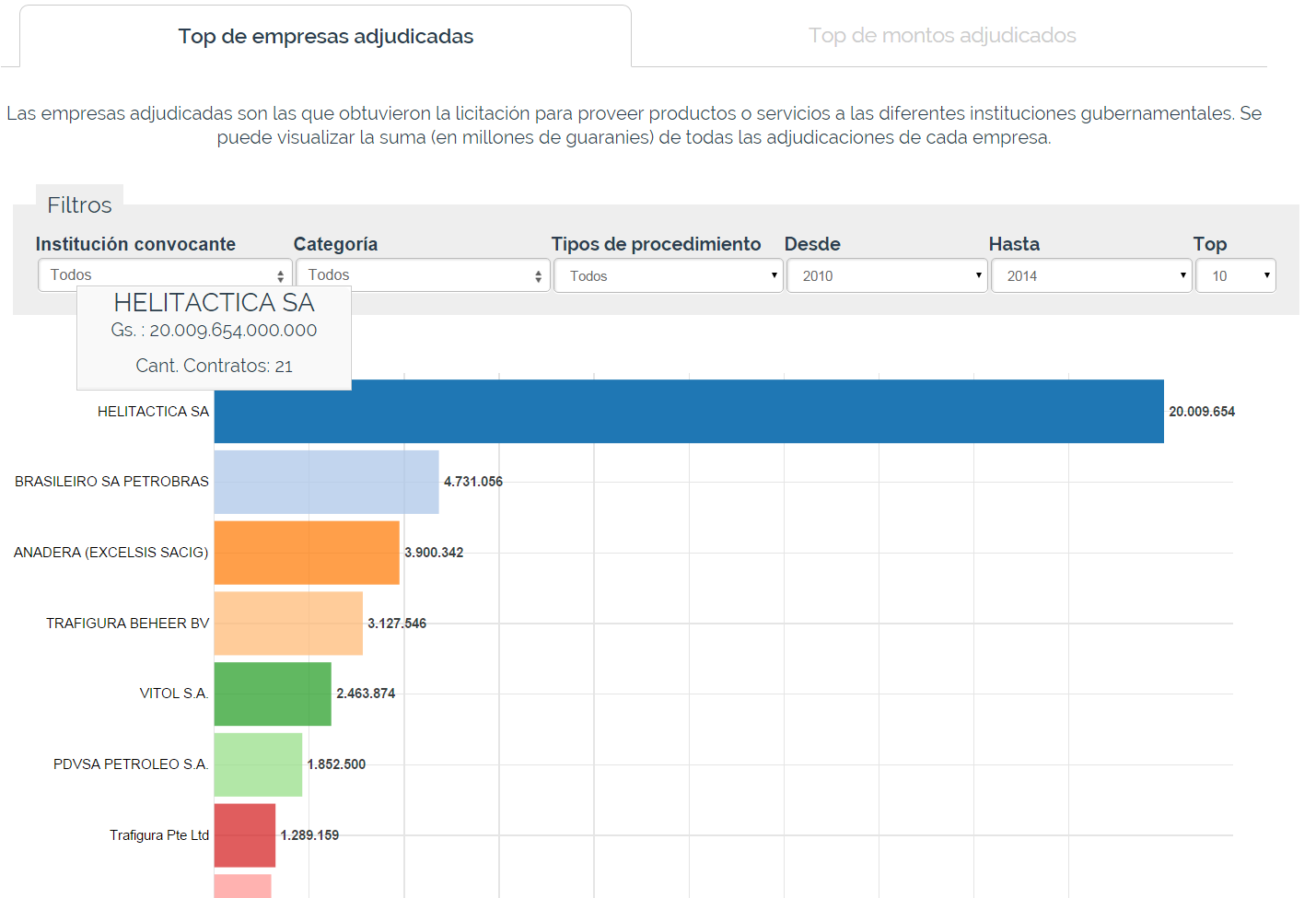 http://visualizaciones.datos.org.py/top-adjudicaciones/
Adendas de contratos
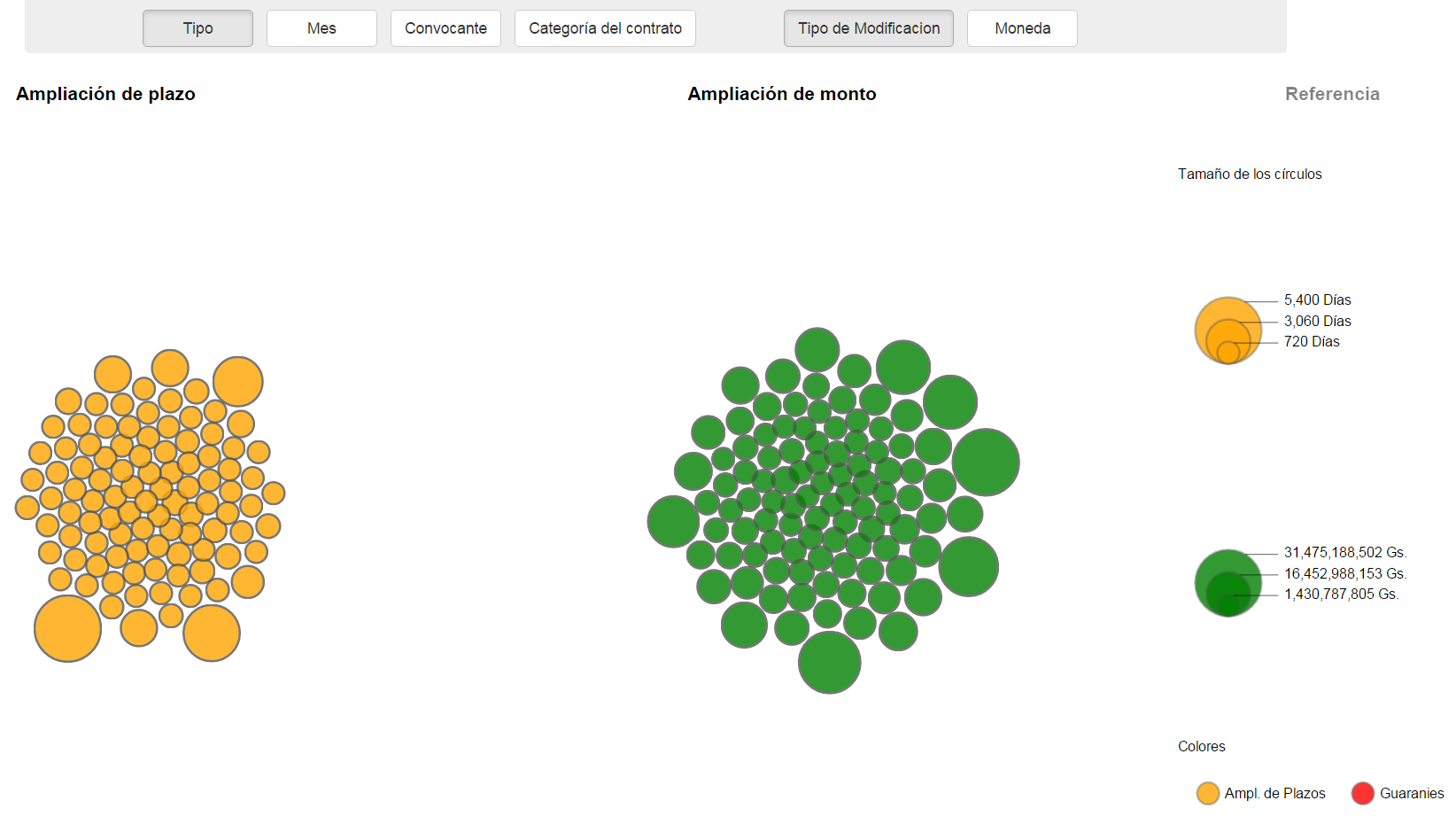 http://opendata.pol.una.py/dncp
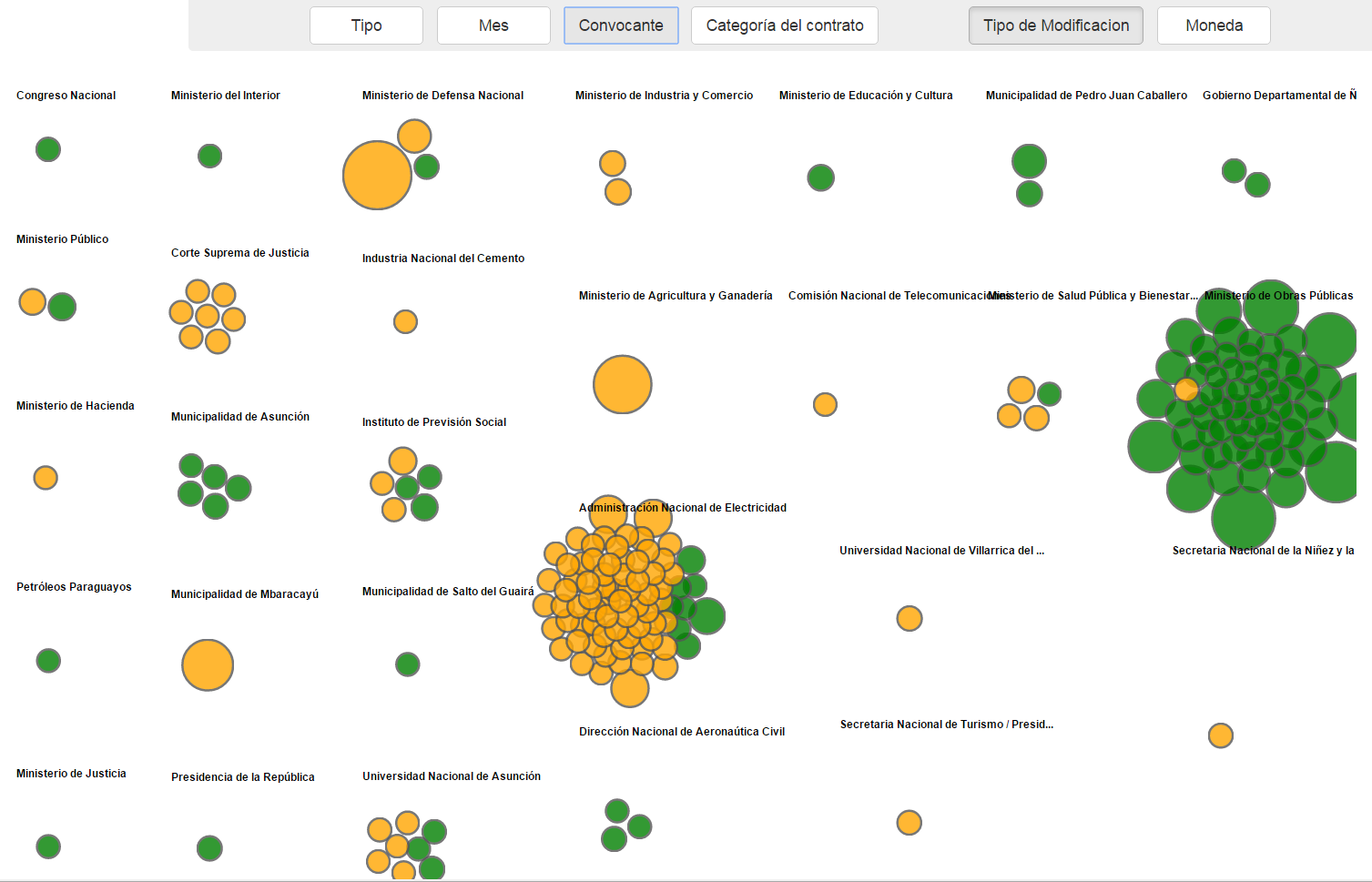 http://opendata.pol.una.py/dncp
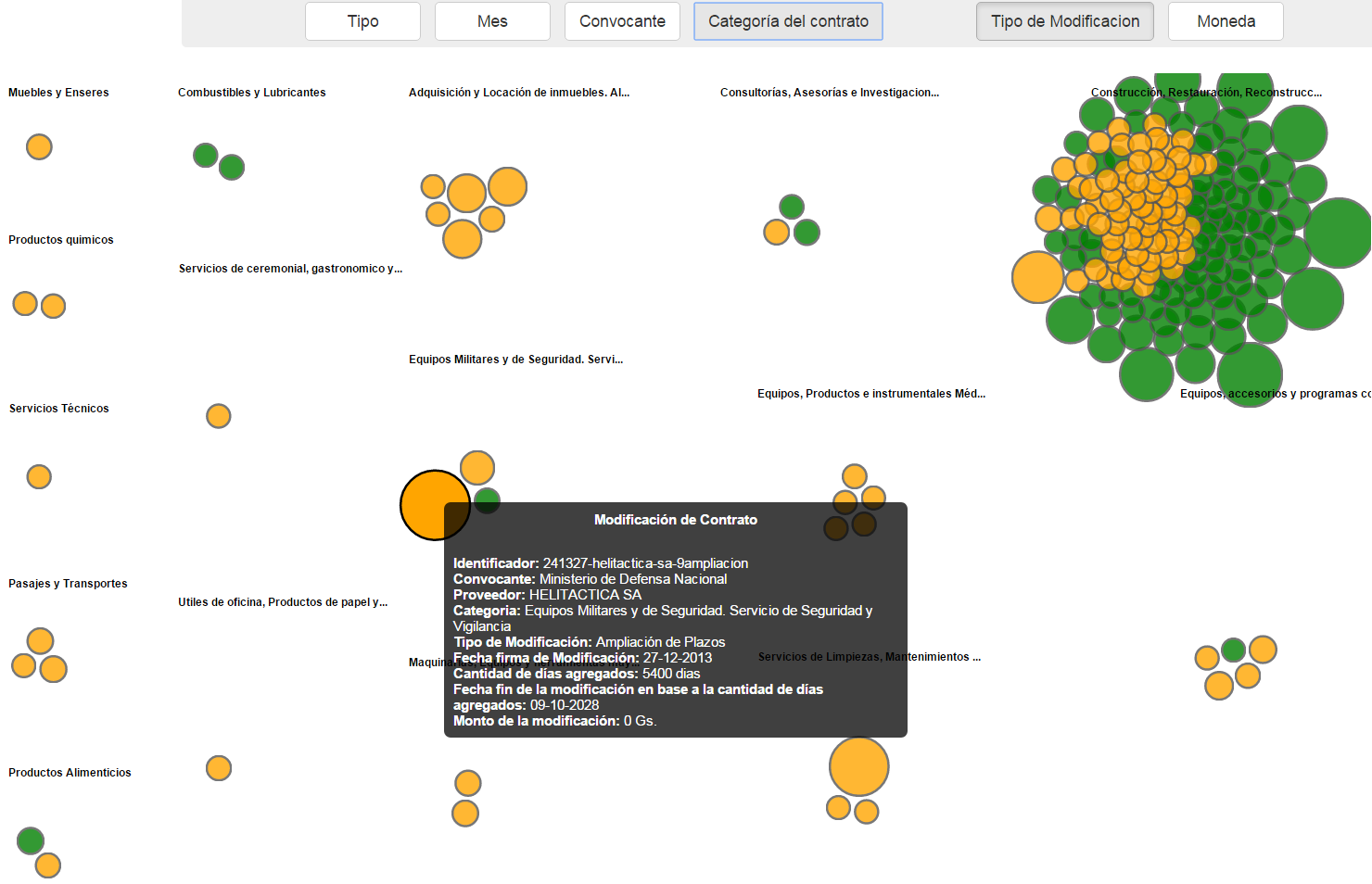 http://opendata.pol.una.py/dncp
Catálogo de datos y visualizaciones
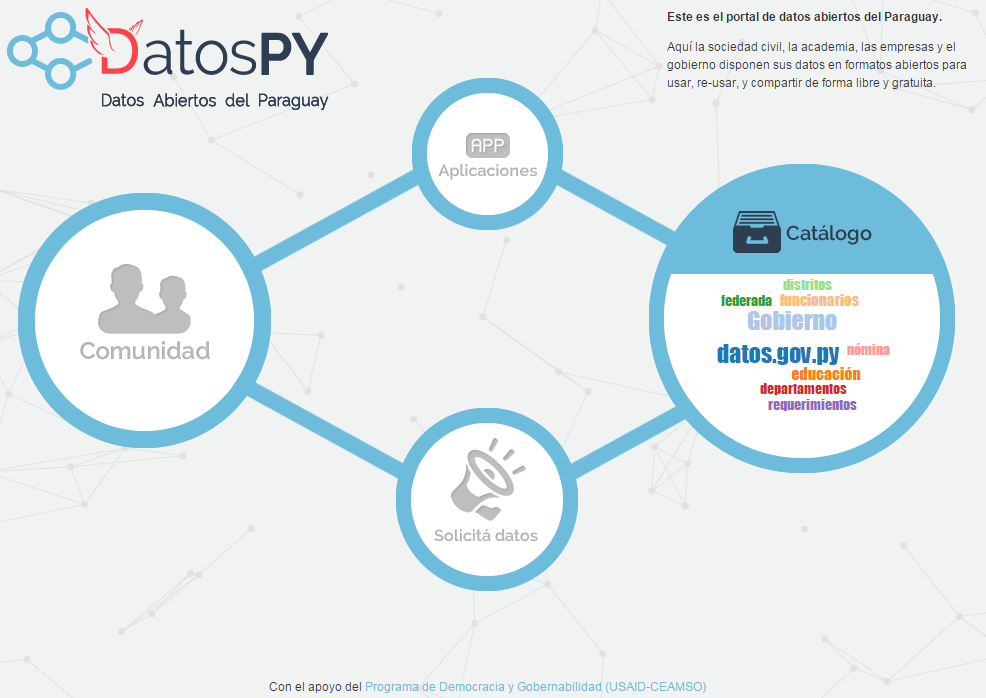 http://datos.org.py/
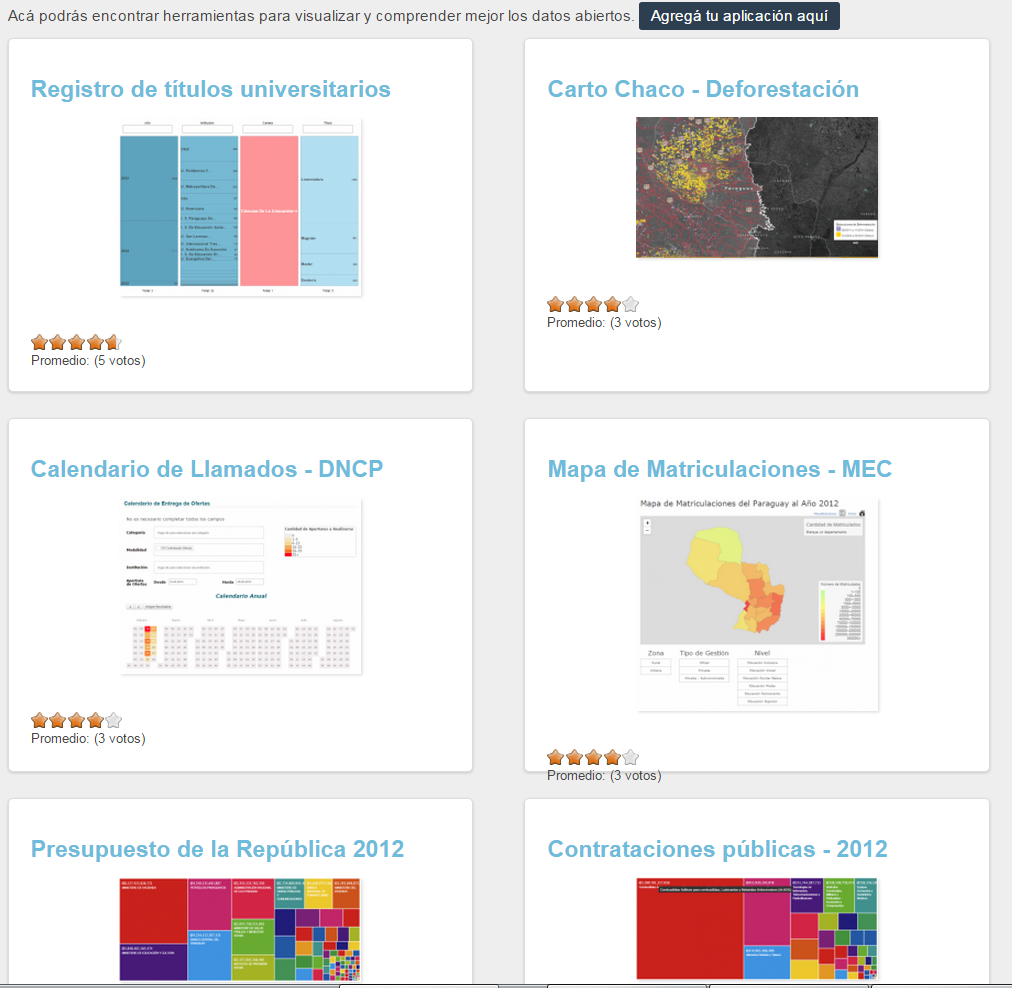 Herramienta web para crear visualizaciones
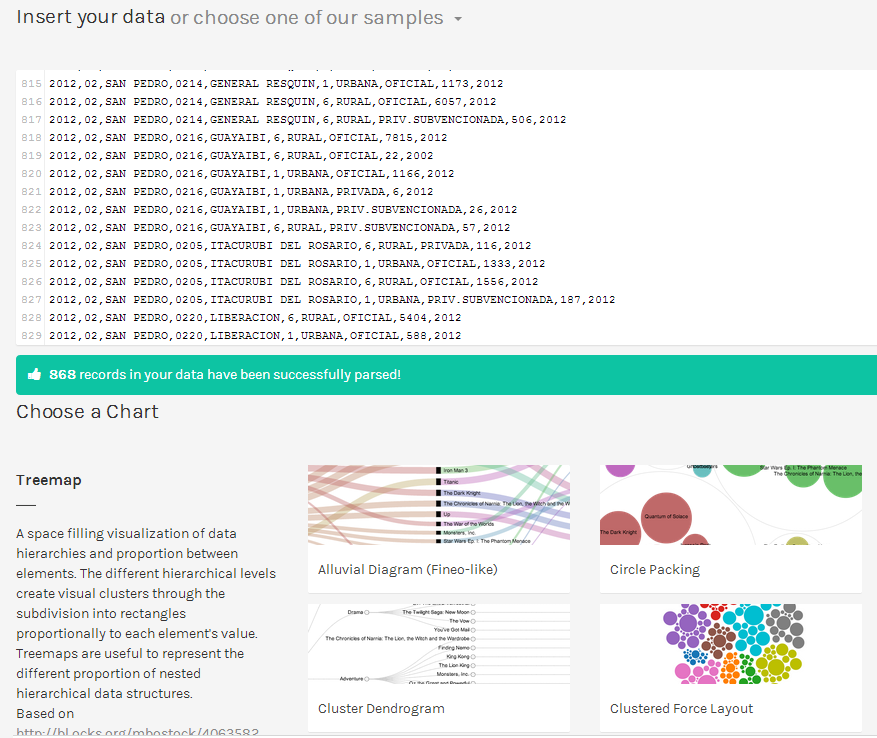 1. Cargar datos de matrículas por Departamento
2. Seleccionar el tipo de Visualización
http://app.raw.densitydesign.org/
http://opendata.pol.una.py/raw/
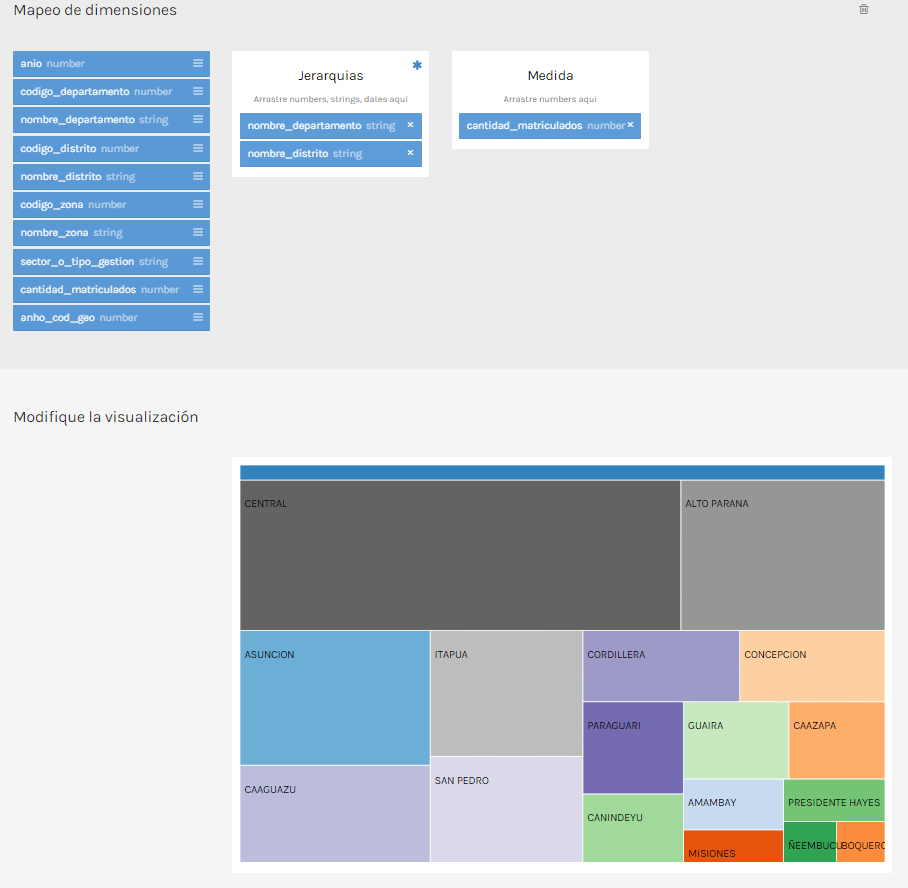 3. Definir las dimensiones a mostrar
4. Ver los resultados
Otras herramientas web interesantes
Infogr.am (http://infogr.am/)
Para crear infografías
Google Fusion Tables (http://tables.googlelabs.com/)
Para crear gráficos alla Excel con datos de Google Sheets
Tableau (http://tableausoftware.com)
Cargar y conectarse a datos en la web y crear visualizaciones dinámicamente (similar a RAW)
Datawrapper (http://datawrapper.de)
Cargar y crear visualizaciones
Tabula (http://tabula.nerdpower.org)
Para extraer datos, ej.: de tablas en PDF
CSVlint (http://csvlint.io)
Para controlar la sintaxis del CSV
uMap (http://umap.fluv.io)
Para crear mapas basados en OpenStreetMap
GraCIAS!
Juan Pane
@pane_juan
juanpane@gmail.com